Business Services Workshop
Supporting the Missions  of other Departments
11/20/2019
Agenda 11/20/2019
PC WEST 1:30 PM - 3:30 PM
Business Services Overview(Steve)
PC WEST 1:30 PM - 3:30 PM
Example:  No Change in Grant Role for Service Center 
As far as this purchase, no Accountant is "authorizing" a purchase. That is the responsibility of the department Budget Authority, or in this case, the Grant P.I.  As long as you have gotten their approval you should move forward with the purchase. It's the Budget Authority (or Grant P.I.) responsibility to identify the appropriate Index, and to also know their funding availability.  

The only thing an Accountant would be doing would be to potentially verify funding in a particular index, and/or verify the appropriate Expense Account Code to be applied to the purchasing transaction. If the person processing the invoice already knows the appropriate Expense Account Code to be used on the transaction, then they can just proceed. 
If that person is unsure of which Account Code to use, they should be able to approach any Accountant who should then be able to provide that information regardless if the index being used (i.e., regardless of whether it's an General Fund Index, Gift Index, or even a Index associated with a Grant). 
The use of Account Codes is to be applied consistently across all index, regardless of the type. If a department has a question regarding the availability of funding, associated with any index (grants included), any Accountant should be readily able to answer the question since all the information is represented in Banner.
Process & Discussion before changes(Cynthia)
PC WEST 1:30 PM - 3:30 PM
When it comes to grants, the SC Accountants
 do not have to address:

Financial reporting to the Granting Agency (done centrally)
Submitting cash request to Granting Agencies, for those that are not funded in advance (done centrally)
Setting up grant indexes and budgets (done centrally).
Grant Process(Cynthia)
PC WEST 1:30 PM - 3:30 PM
SC Accountants should be prepared to address the needs of a department regardless of what index that department may have. 

Helping the department when it comes to directing expenses to the proper index. That would also include, helping the department redirect salary costs when alternative funding resources are received (i.e., when faculty or staff will be shifting efforts to specialized projects where separate funding has been received).
Helping the department code their expense, to insure consistency across all indexes (including Grants).
Helping the department understand their financial positions as the year progresses. To exclude grants simply means they will be providing incomplete information to their customers.
Grant Process Role for Service Center
PC WEST 1:30 PM - 3:30 PM
RECAP: 
 So as it relates to this specific transaction, as long as you have the approval from the department Grant P.I. you are fine to proceed unless you have a question regarding the account code to be used, there's no need to gain any other approvals. 
In this case, it's related to travel, you probably already have to proper codes to use. If the Grant P.I. has a question regarding availability of remaining resources in their grants, anyone should be able to answer that question by going to the Grant Menu in banner, or by using Cognos.
Grant Role for Service Center
PC WEST 1:30 PM - 3:30 PM
GASB 87Lease Agreements(Steve)
PC WEST 1:30 PM - 3:30 PM
Communication*Information*Expense*G/L(All)
PC WEST 1:30 PM - 3:30 PM
https://docs.google.com/spreadsheets/d/18ToS0s49SojwU_a5wW7lxO_kp-_mRazK2BJPk2q_u1A/edit#gid=1513805031
Index Code Requests	(Patti)
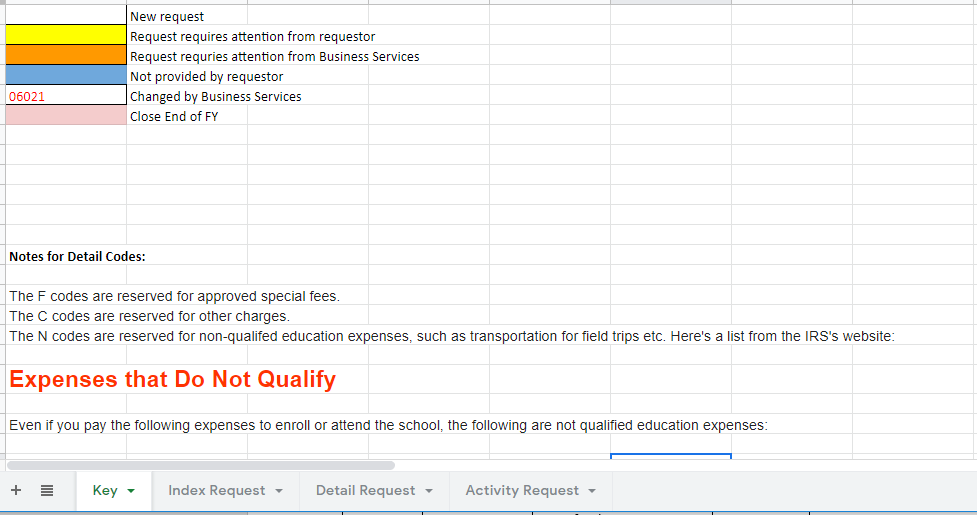 PC WEST 1:30 PM - 3:30 PM
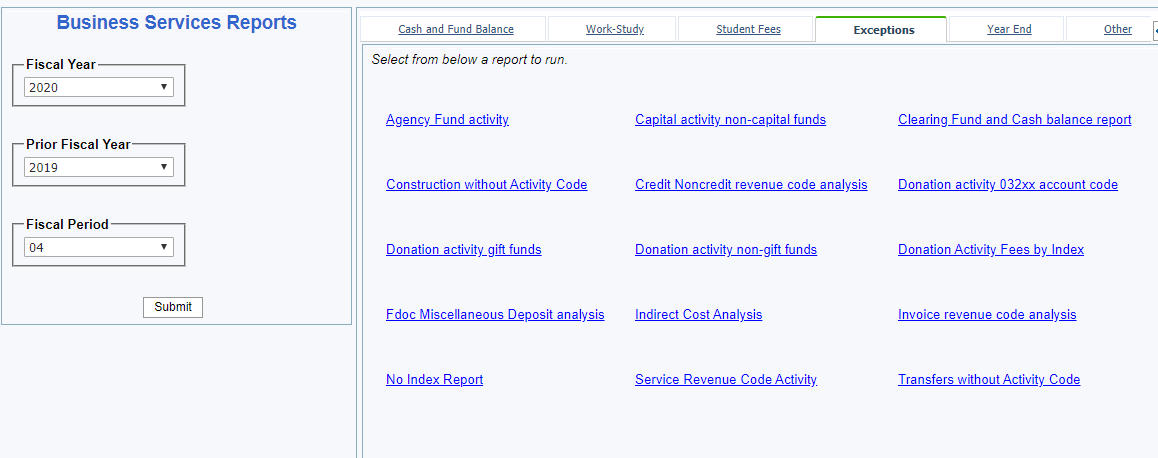 Exception Reports(Patti)
PC WEST 1:30 PM - 3:30 PM
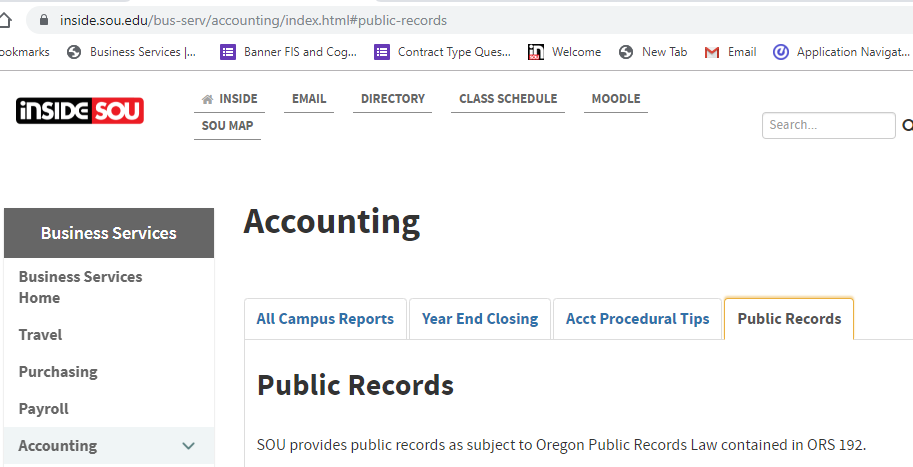 HB2500Public Records Request(Debbie)
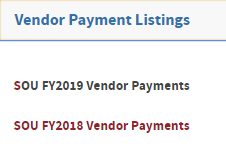 https://inside.sou.edu/bus-serv/training/index.html
Accelerated Campus Training(Debbie)*SVC Role*Web Role*BSV Role
Training Topics (Cynthia)
End